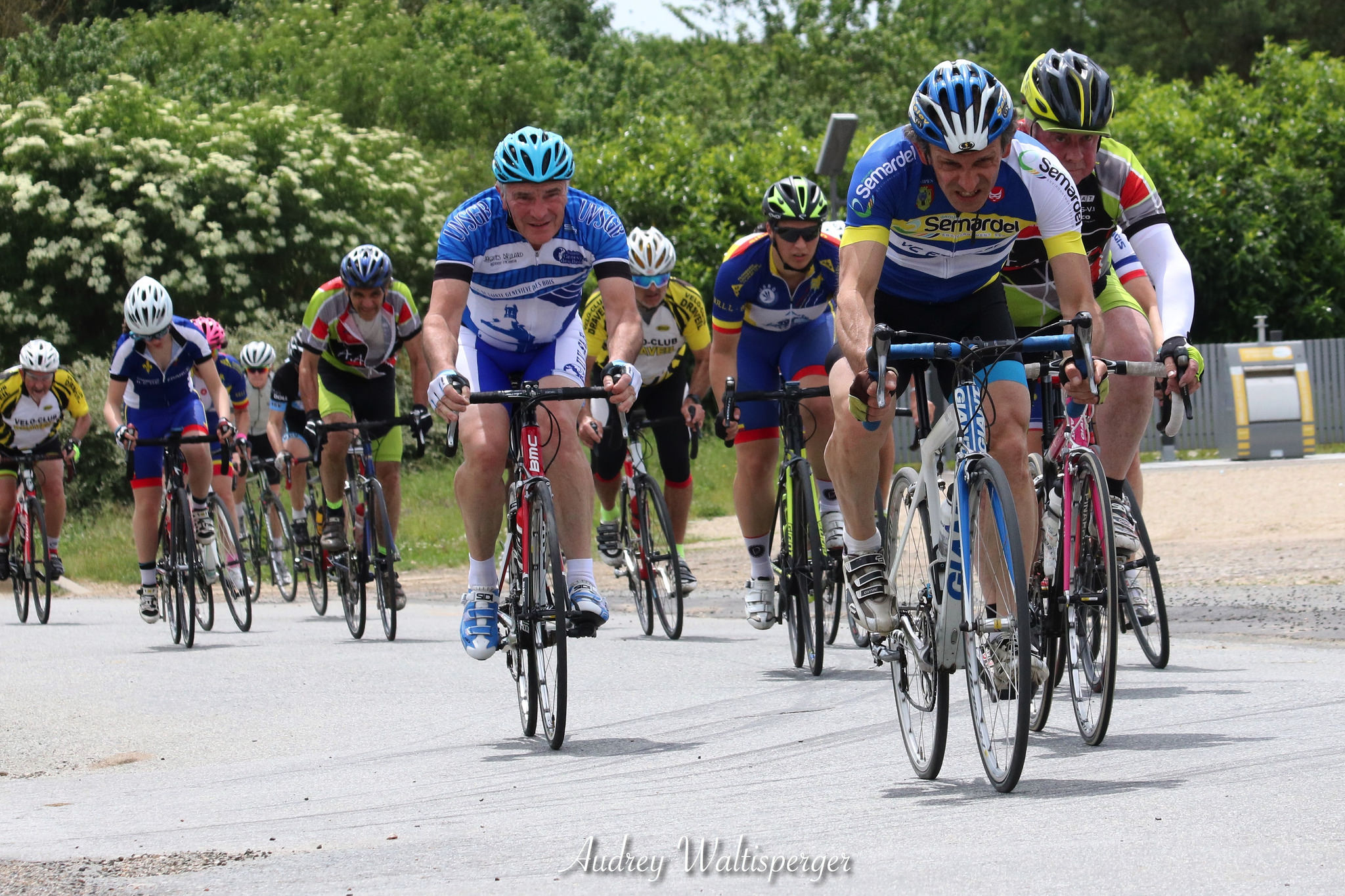 2018
BILAN ROUTE
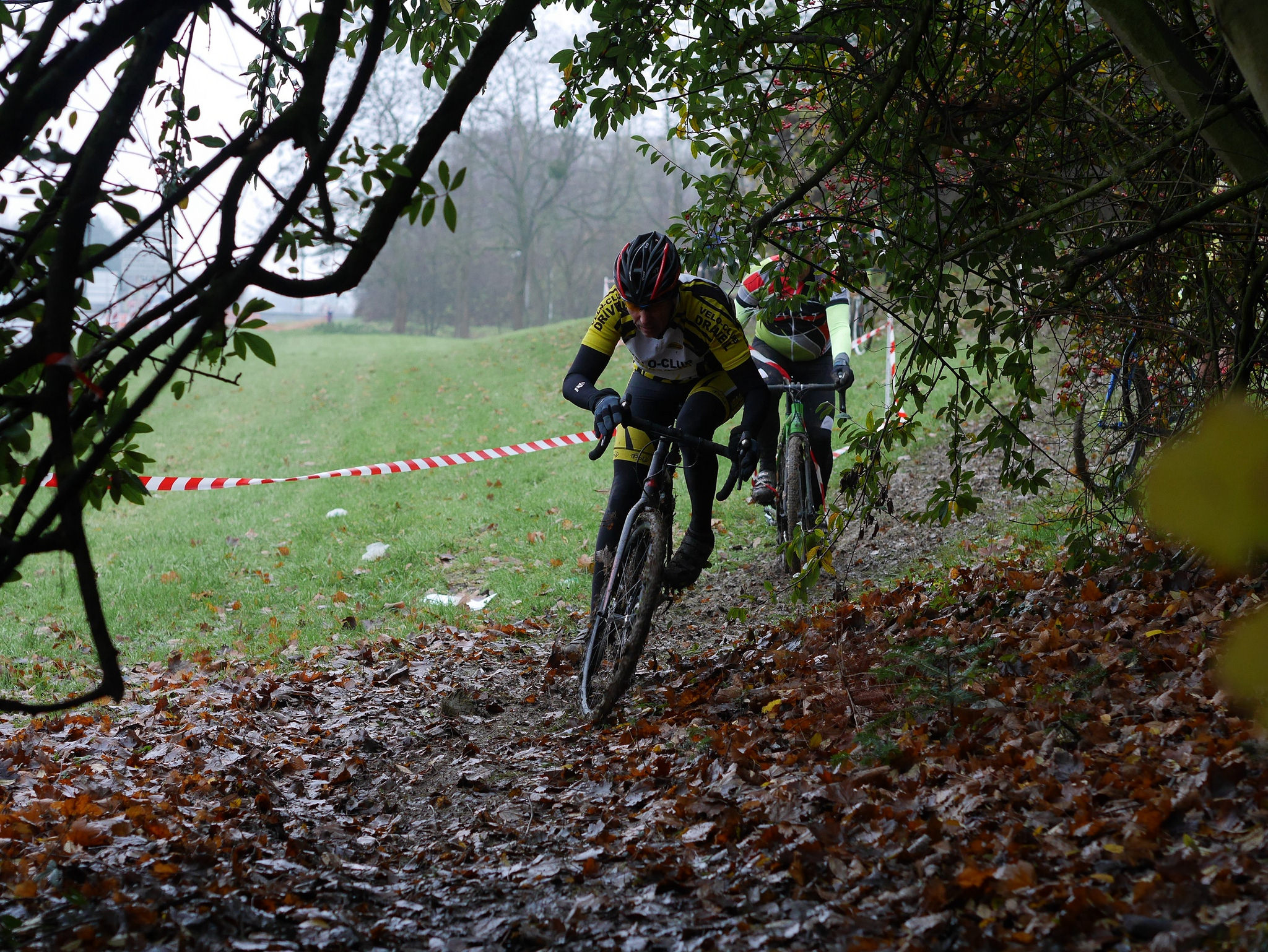 ORGANISATION du COMITE ESSONNE/77 SUD
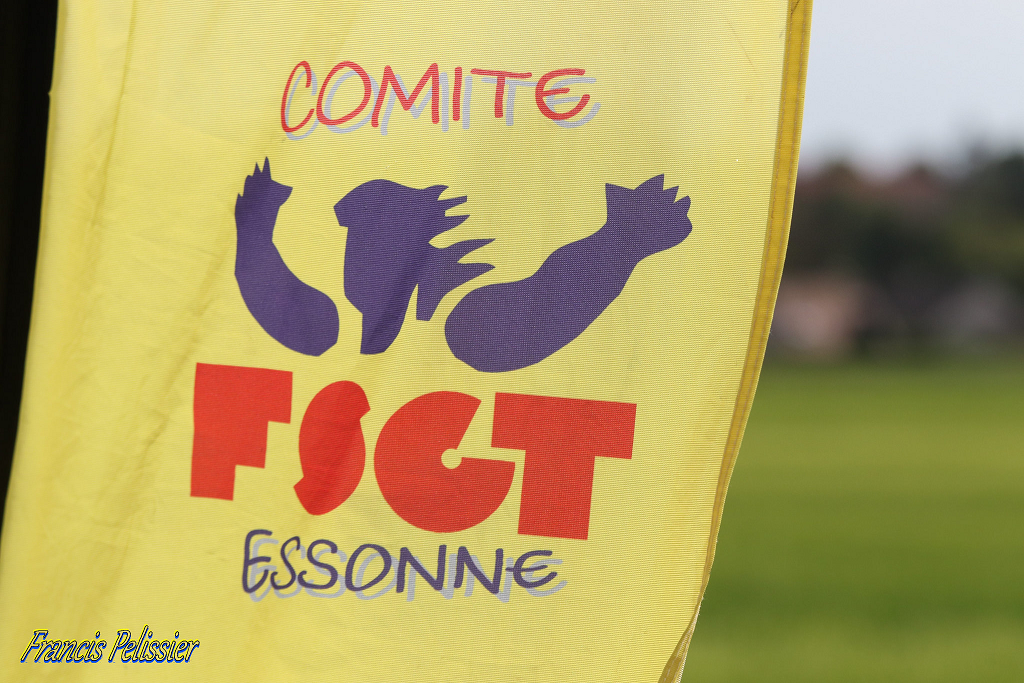 Organisations et co-organisations 2018 : 

VC Villejust 3 courses (Villejust Plat, Villejust Cote, Villejust Nocturne) 
Commission 91 2 courses (Champmoteux Chpt Essonne, Saint Escobille) 
UV Ste Geneviève des bois 2 courses (Ste Genevièves des bois, nocturne croix blanche) 
US Ris Orangis 1 courses (CLM Régional CLM Villeneuve les Bordes) 
VC Toury 1 course (Janville)
UC Longjumelloise 1 course (Egly) 
VC Etampes 1 course (Boissy le sec ) 
SCA 2000 Evry 1 course (Plessis Pâté) 
RL Bièvroise 1 courses (Bièvres) 
VC Villebon 1 course (Courtaboeuf)
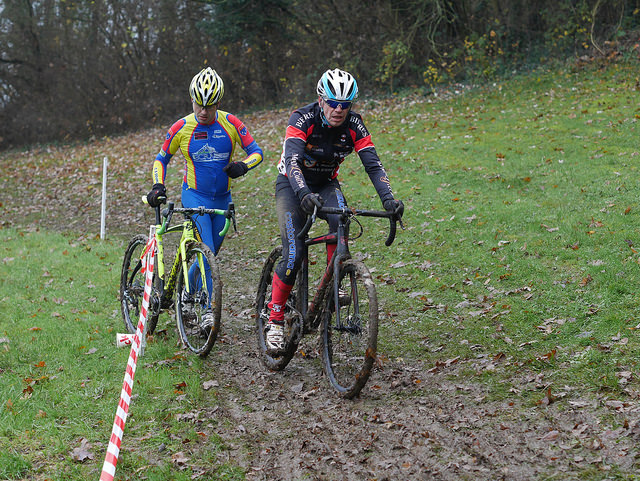 PARTICIPATION DES COUREURS SUR NOS EPREUVES
Nombre moyen de participants sur les épreuves Ile de France.
Le top 10 des participations Route 2018
Championnats nationaux à St Gengoux le National (71) :  529 partants (dont 62 franciliens (dont 39 Essonniens)), 78 écoles de vélo (dont 8 franciliens (dont 5 Essonniens)).
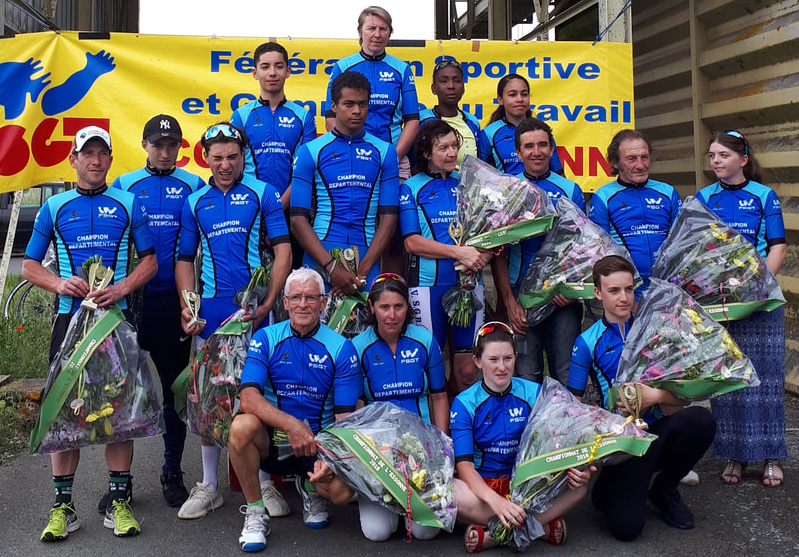 BILAN Route ESSONNE / 77 SUD
Sur nos CHAMPIONNAT
PARTICIPATION SUR NOS DIFFERENT CHAMPIONNATS
Bilan des Participants aux Championnats d'Essonne/77Sud
Bilan des Participants de l’Essonne / 77 Sud au Régional
Bilan des Participants de l’Essonne / 77 Sud au National
Récapitulatif de l’Essonne / 77 Sud dans les championnats
Résultats de l’Essonne / 77 Sud dans les championnats
Pré-Calendrier Route Régional saison 2019